Перевод стандартов Системы стандартизации ПАО «Газпром» в национальные стандарты Российской Федерации
Начальник Управления ПАО «Газпром»
С.В. Пугачев
Режим работы «одного окна» при подготовке стандартов ТК 23 к утверждению, принятию и опубликованию
РуководительРосстандарта А.В. Абрамов
поддержал инициативу ТК 23 о взаимодействии в режиме «одного окна» разработчиков стандартов ТК 23 с уполномоченными НИИ  Росстандарта (письмо от 27.11.2014 № АА-101-32/9207)
Изменения ГОСТ Р 1.2 и ГОСТ 1.8 
предусматривают процедуру прохождения нормоконтроля (или редактирования) окончательной редакции перед её представлением в Росстандарт
Решение УК ТК 23 (Протокол  от 23.04.2015 № 3)
О реализации принципа работы «одного окна» на базе  ФГУП «ВНИИНМАШ» 
по подготовке ГОСТ/ГОСТ Р к утверждению в Росстандарте
Дополнение к Положению о ТК 23:
Рассмотрение проектов ГОСТ Р на основе СТО в подкомитете одновременно в первой и окончательной редакциях. 
Голосование в ТК по указанным проектам проводится в установленный срок  1 месяц 
(утверждено Председателем ТК 23 В.А. Маркеловым 28.07.2015)
Положение о порядке представления
 разработанных ТК 23 стандартов в Росстандарт для утверждения, регистрации и опубликования (утверждено Председателем ТК 23 В.А. Маркеловым 23.09.2015)
тарифы на услуги ФГУП «ВНИИНМАШ»
по подготовке проектов национальных и межгосударственных
 стандартов к утверждению  (утверждены Председателем ТК 23 В.А. Маркеловым 23.09.2015)
2
Особенности процедуры ускоренного принятия апробированного стандарта организации в качестве национального стандарта
Упрощенная (ускоренная) процедура перевода апробированных корпоративных стандартов в национальные стандарты
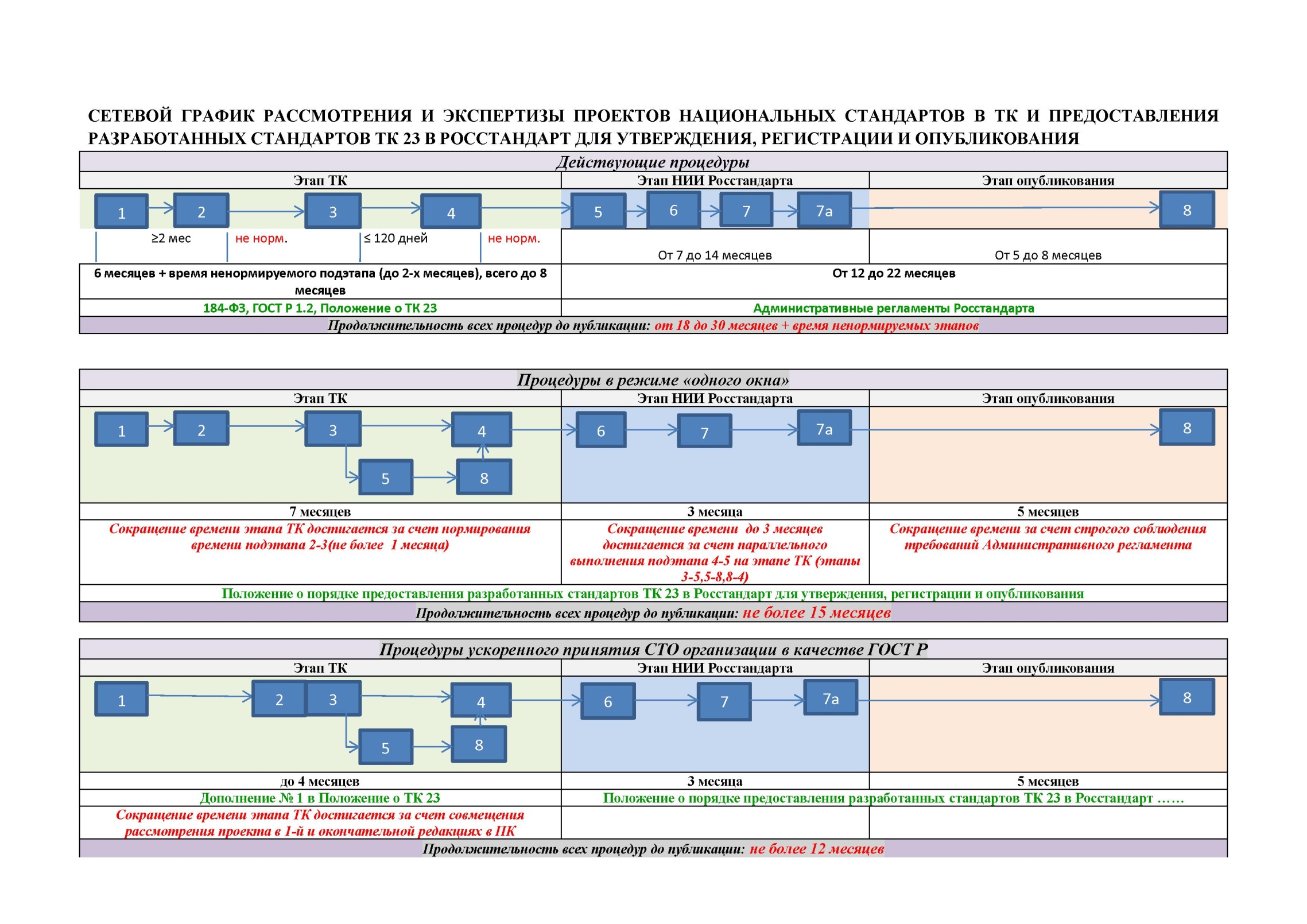 4
Перевод стандартов организаций в национальные стандартыс целью создания и освоения новых видов продукции для нефтегазового комплекса, в том числе импортозамещению
Предложения организаций-членов ТК 23 
для перевода стандартов организаций в национальные стандарты с целью создания и освоения новых видов продукции для нефтегазового комплекса, в том числе импортозамещению
(письмо ТК 23 в Росстандарт от 14.09.2015 № 03/35-1733)
(74 стандарта организации)
Протокол заседания Экспертной группы  при НТС Минпромторга России «Разработка механизмов сертификации и стандартизации» (от 30 июня 2015 г., пункт 2)
ПАО «Газпром»
ОАО
 «АК Транснефть»
Перечни наиболее важных видов продукции для импортозамещения и локализации производств  с целью технологического развития  организаций-членов ТК 23
Программа разработки национальных стандартов на приоритетные и критические с точки зрения импортозамещения и национальной безопасности виды  продукции, услуги и программное обеспечение (утверждена приказом Росстандарта от 22.05.2015 № 601)
5
Предложения организаций-членов ТК 23 для перевода стандартов организаций в национальные стандарты
6
Спасибо за внимание!